Organisation des Nations Unies
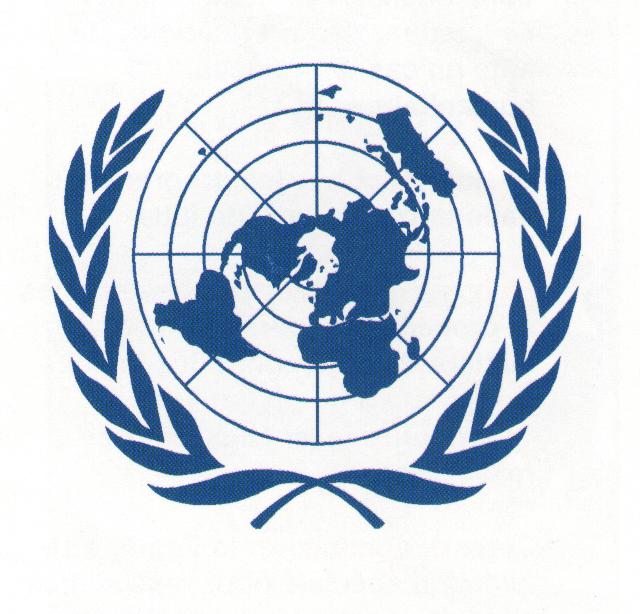 F-X Delgendre, CTE, collège la Guicharde, Sanary sur Mer
Conseil de sécurité:
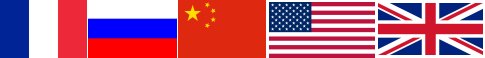 Secrétaire général
5 membres permanents avec droit de veto
                               + 10 élus pour 2 ans
Envoi de Casques Bleus
A
Assemblée Générale
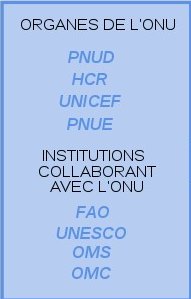 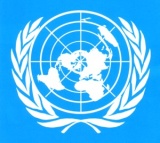 Conseil économique et social
192 pays
Cour pénale internationale
Cour internationale de justice
Le Conseil de sécurité
C’est l'organe exécutif des Nations unies. 
 Il a « la responsabilité principale du maintien de la paix et de la sécurité internationale ».
   Il dispose pour cela de pouvoirs spécifiques:
 tels que le maintien de la paix.
 Des sanctions internationales.
 Intervention militaire.
    Certaines décisions, appelées résolutions, du Conseil de sécurité ont force exécutoire et « les Membres de l'Organisation conviennent d'accepter et d'appliquer les décisions du Conseil de sécurité ».
retour
Le secrétaire général
Il est nommé par l’Assemblée générale.
Il est chargé de remplir toutes les fonctions dont il peut être chargé par le Conseil de sécurité, l'Assemblée générale, le Conseil économique et social ou tout autre organe de l'ONU.
retour
L’Assemblée générale
Le rôle de l'Assemblée est principalement consultatif, contrairement au conseil de sécurité qui a des pouvoirs principalement exécutifs.
Un État (membre ou non de l'ONU) peut saisir l'Assemblée générale sur les questions touchant au maintien de la paix ou à la sécurité internationale. Ses conclusions n'ont qu'une valeur de recommandation, au final c'est le Conseil de sécurité qui décidera.
retour
Le conseil économique et social
Son rôle est d'examiner des questions dans les domaines économique, social, culturel, éducatif, de santé publique, de développement durable, et tout autre domaine apparenté à ces derniers. Il entretient également des liens étroits avec les ONG dans les domaines de sa compétence.
retour
La Cour internationale de justice
Elle a pour principales fonctions de régler des conflits juridiques soumis par les États, et de donner un avis sur des questions juridiques présentées par des organes et agences internationaux agréés et par l'Assemblée générale des Nations unies.
retour
Cour pénale internationale
C’est un tribunal international permanent.
  «Il peut exercer sa compétence à l'égard des personnes pour les crimes les plus graves ayant une portée internationale » , tels que sont le génocide, le crime contre l'humanité et le crime de guerre.
retour
Les organes de l’ONU
L’OMS: (Organisation Mondiale du Commerce) a pour objectif d'amener tous les peuples du monde au niveau de santé le plus élevé possible.
L’UNESCO: l’éducation, la science, la culture  et la communication, la collaboration entre nations.
L’UNICEF: la protection de l’enfance, comme la lutte contre le sexisme, le sida,…
L’OMC: (Organisation Mondiale du Commerce), s’occupe des règles régissant le commerce entre les pays.
retour
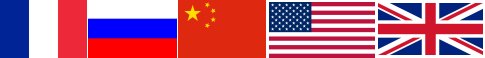 A
Assemblée Générale
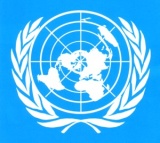 192 pays
F-X Delgendre, collège  la Guicharde
Crédits: 
Je me suis inspiré du diagramme de l’ONU, ainsi que de quelques passages publiés sur:
http://fr.wikipedia.org/wiki/Organisation_des_Nations_unies
Et bien entendu des ressources disponibles sur le site des Nations Unies.
http://www.un.org/fr/

Présentation réalisée avec Powerpoint 2010 Beta.

                                                                                                           F-X Delgendre 2010